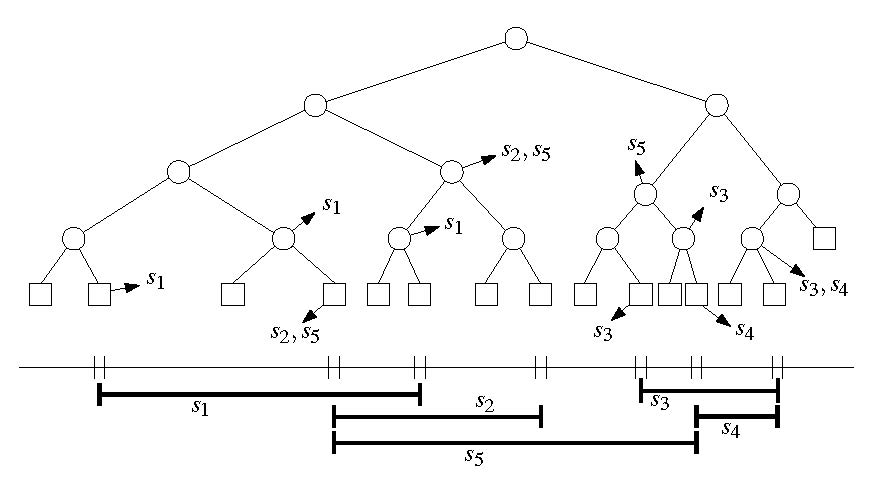 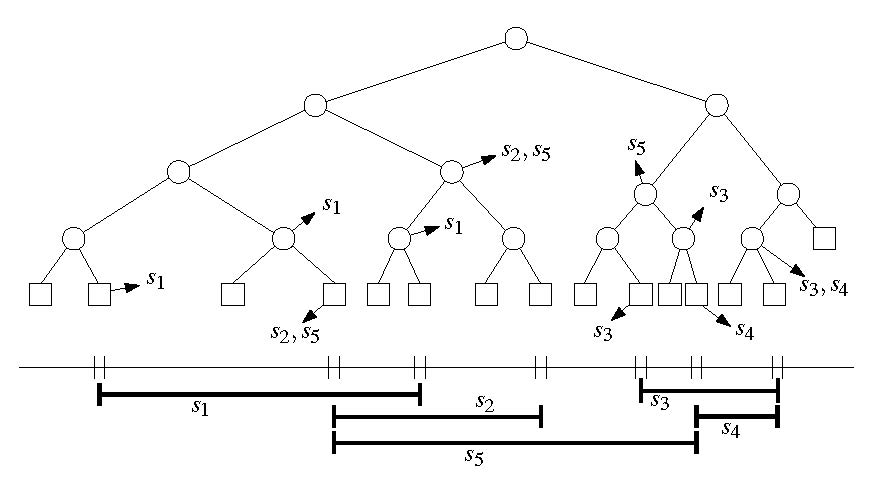 I(v) = {s | Int(v)  s  and Int(parent(v))  s}
s5
s2
s4
s1
s3
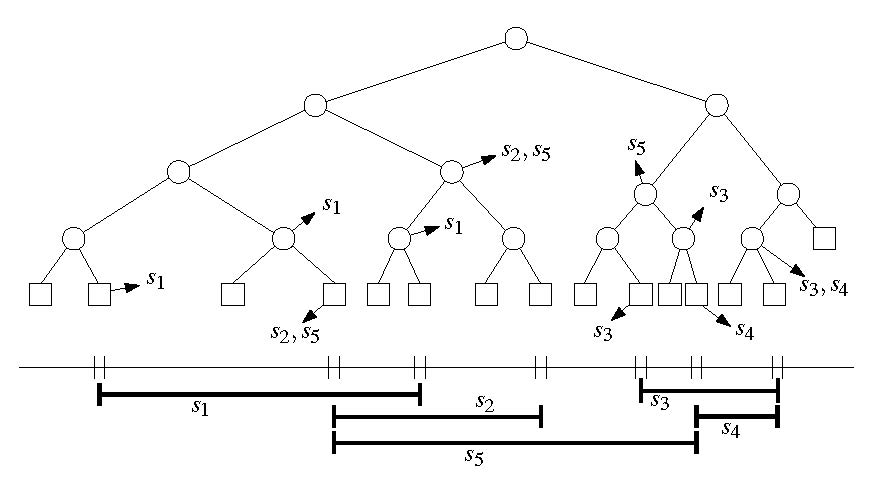 I(v) = {s | Int(v)  s  and Int(parent(v))  s}